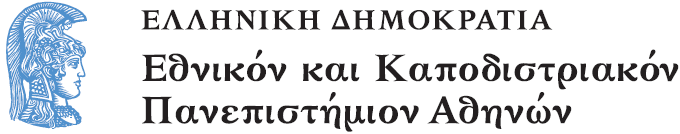 Το Εικονογραφημένο Βιβλίο στην Προσχολική Εκπαίδευση
Ενότητα 4.1: Ζωγραφική και Εικονογραφημένο Βιβλίο

Αγγελική Γιαννικοπούλου
Τμήμα Εκπαίδευσης και Αγωγής στην Προσχολική Ηλικία (ΤΕΑΠΗ)
Διδακτική Πρακτική
Διδακτική πρακτική: Ιωάννα Αργυρώ Κυδωνιεύς, Κορίνα Koρδαλή-Λάππα.
Βιβλίο: Ο Τάρο και η γιαγιά του - λαϊκό παραμύθι της Ιαπωνίας- κείμενο: Τσία Χερν Τσεκ · μετάφραση: Βαγγέλης Καμάρης · εικονογράφηση: Τατιάνα Βολανάκη – φωτογράφιση: Ρωμύλος Παρίσης – Εκδόσεις: Γνώση, Αθήνα 1983.
Θέμα: Trash art (=η τέχνη των σκουπιδιών).
[1]
Λίγα λόγια για το βιβλίο
Στην πόλη που ζει ο Τάρο με την γιαγιά του, ο βασιλιάς αποφασίζει να διώξει όλους τους ηλικιωμένους, καθώς τους θεωρεί βάρος. Ο Τάρο για να μην αποχωριστεί τη γιαγιά του την κρύβει. Η πόλη κινδυνεύει και ο μόνος τρόπος να σωθεί είναι η επίλυση τριών γρίφων. Η γιαγιά του Τάρο λύνει τους γρίφους αποδεικνύοντας πως και οι ηλικιωμένοι είναι χρήσιμοι. Γι’ αυτό όλοι επιστρέφουν στην πόλη.
Ανάγνωση του βιβλίου
Διαβάστηκε το βιβλίο στα παιδιά.
Παρατήρηση των εικόνων (1/2)
Παρατηρήσαμε τις εικόνες και διαπιστώσαμε ότι τα θέματα έχουν δημιουργηθεί από πολλά διαφορετικά υλικά.
Παρατήρηση των εικόνων (2/2)
[2]
Προσπαθήσαμε να τα κατονομάσουμε. Π.χ. κλαδιά, σκοινί, νήμα, κουκουνάρια.
Παρατήρηση έργων trash art (1/2)
Στη συνέχεια τα παιδιά ήρθαν σε επαφή με έργα της trash art και έπαιξαν προσπαθώντας να κατονομάσουν τα διαφορετικά υλικά που δημιουργούν το έργο τέχνης.
Παρατήρηση έργων trash art (2/2)
[3]
[4]
Αναγνώριση υλικών: Παιχνίδι (1/3)
Εκτυπώνουμε εικόνες έργων trash art καθώς και εκείνες του βιβλίου. 
Στο τέρμα και μέσα σε δυο στεφάνια συγκεντρώνουμε διάφορα υλικά, από τα οποία έχουν κατασκευαστεί τα αντικείμενα των εικόνων.
Αναγνώριση υλικών: Παιχνίδι (2/3)
Στην αφετηρία και πίσω από δύο άδεια στεφάνια στέκονται τα παιδιά παίχτες.
Αναγνώριση υλικών: Παιχνίδι (3/3)
Το παιχνίδι είναι ένας αγώνας σκυταλοδρομίας ανάμεσα σε δύο ομάδες, οι παίχτες των οποίων ξεκινούν με τη σειρά, τρέχουν μέχρι το τέρμα, επιλέγουν σωστά ένα αντικείμενο, το οποίο υπάρχει στην εικόνα που κρατούν και τρέχοντας πάλι πίσω το τοποθετούν στο στεφάνι που βρίσκεται μπροστά τους στην αφετηρία. Νικήτρια η ομάδα που συγκεντρώνει γρηγορότερα τα περισσότερα σωστά αντικείμενα.
Εικαστική δραστηριότητα (1/3)
Με διάφορα άχρηστα υλικά τα παιδιά δημιουργούν τα δικά τους έργα. Αποφασίσαμε να φτιάξουμε δύο φίλους του Τάρο. Σε δύο χαρτόνια στο πάτωμα ξάπλωσαν ισάριθμα παιδιά και σχηματίσαμε το περίγραμμα του σώματός τους με μαρκαδόρο.
Εικαστική δραστηριότητα (2/3)
Στη συνέχεια τα παιδιά χωρίστηκαν σε δύο ομάδες και τοποθετώντας διάφορα υλικά, δημιούργησαν τους δύο φίλους.
Εικαστική δραστηριότητα (3/3)
Χρηματοδότηση
Το παρόν εκπαιδευτικό υλικό έχει αναπτυχθεί στo πλαίσιo του εκπαιδευτικού έργου του διδάσκοντα.
Το έργο «Ανοικτά Ακαδημαϊκά Μαθήματα στο Πανεπιστήμιο Αθηνών» έχει χρηματοδοτήσει μόνο την αναδιαμόρφωση του εκπαιδευτικού υλικού. 
Το έργο υλοποιείται στο πλαίσιο του Επιχειρησιακού Προγράμματος «Εκπαίδευση και Δια Βίου Μάθηση» και συγχρηματοδοτείται από την Ευρωπαϊκή Ένωση (Ευρωπαϊκό Κοινωνικό Ταμείο) και από εθνικούς πόρους.
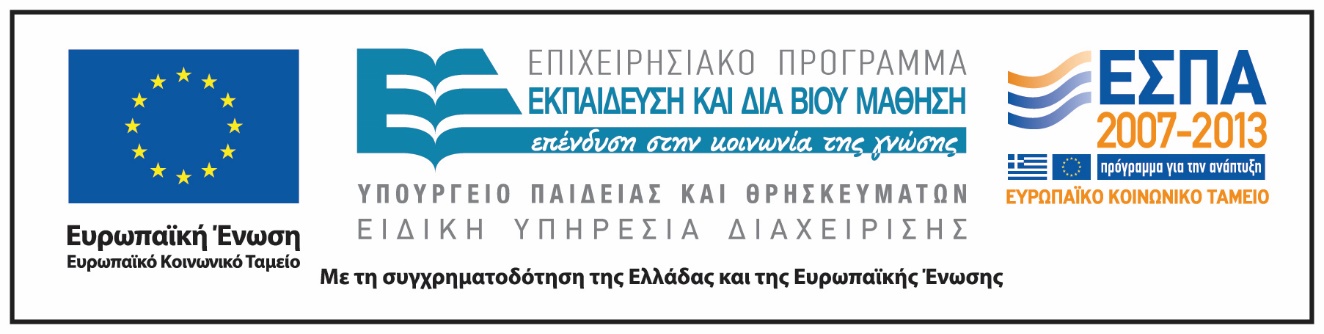 Σημειώματα
Σημείωμα Ιστορικού Εκδόσεων Έργου
Το παρόν έργο αποτελεί την έκδοση 1.0.
Σημείωμα Αναφοράς
Copyright Εθνικόν και Καποδιστριακόν Πανεπιστήμιον Αθηνών, Αγγελική Γιαννικοπούλου 2016. Ιωάννα Αργυρώ Κυδωνιεύς, Κορίνα Koρδαλή-Λάππα, Αγγελική Γιαννικοπούλου. «Το Εικονογραφημένο Βιβλίο στην Προσχολική Εκπαίδευση. Ζωγραφική και Εικονογραφημένο Βιβλίο. Ο Τάρο και η γιαγιά του». Έκδοση: 1.0. Αθήνα 2016. Διαθέσιμο από τη δικτυακή διεύθυνση: http://opencourses.uoa.gr/courses/ECD5/.
Σημείωμα Αδειοδότησης
Το παρόν υλικό διατίθεται με τους όρους της άδειας χρήσης Creative Commons Αναφορά, Μη Εμπορική Χρήση Παρόμοια Διανομή 4.0 [1] ή μεταγενέστερη, Διεθνής Έκδοση.   Εξαιρούνται τα αυτοτελή έργα τρίτων π.χ. φωτογραφίες, διαγράμματα κ.λ.π.,  τα οποία εμπεριέχονται σε αυτό και τα οποία αναφέρονται μαζί με τους όρους χρήσης τους στο «Σημείωμα Χρήσης Έργων Τρίτων».
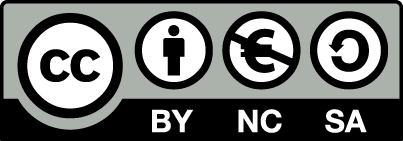 [1] http://creativecommons.org/licenses/by-nc-sa/4.0/ 

Ως Μη Εμπορική ορίζεται η χρήση:
που δεν περιλαμβάνει άμεσο ή έμμεσο οικονομικό όφελος από την χρήση του έργου, για το διανομέα του έργου και αδειοδόχο
που δεν περιλαμβάνει οικονομική συναλλαγή ως προϋπόθεση για τη χρήση ή πρόσβαση στο έργο
που δεν προσπορίζει στο διανομέα του έργου και αδειοδόχο έμμεσο οικονομικό όφελος (π.χ. διαφημίσεις) από την προβολή του έργου σε διαδικτυακό τόπο

Ο δικαιούχος μπορεί να παρέχει στον αδειοδόχο ξεχωριστή άδεια να χρησιμοποιεί το έργο για εμπορική χρήση, εφόσον αυτό του ζητηθεί.
Διατήρηση Σημειωμάτων
Οποιαδήποτε αναπαραγωγή ή διασκευή του υλικού θα πρέπει να συμπεριλαμβάνει:
το Σημείωμα Αναφοράς,
το Σημείωμα Αδειοδότησης,
τη δήλωση Διατήρησης Σημειωμάτων,
το Σημείωμα Χρήσης Έργων Τρίτων (εφόσον υπάρχει),
μαζί με τους συνοδευτικούς υπερσυνδέσμους.
Σημείωμα Χρήσης Έργων Τρίτων
Το Έργο αυτό κάνει χρήση των ακόλουθων έργων:
Εικόνα 1: Εξώφυλλο και σελίδες του βιβλίου  «Ο Τάρο και η γιαγιά του» - λαϊκό παραμύθι της Ιαπωνίας- κείμενο: Τσία Χερν Τσεκ · μετάφραση: Βαγγέλης Καμάρης · εικονογράφηση: Τατιάνα Βολανάκη – φωτογράφιση: Ρωμύλος Παρίσης – Εκδόσεις: Γνώση, Αθήνα 1983.
Εικόνα 3, 4: Washed Ashore: Art to Save the Sea, Smithsonian’s National Zoo, Creative Commons Attribution-NonCommercial-NoDerivs 2.0 Generic, Flickr.